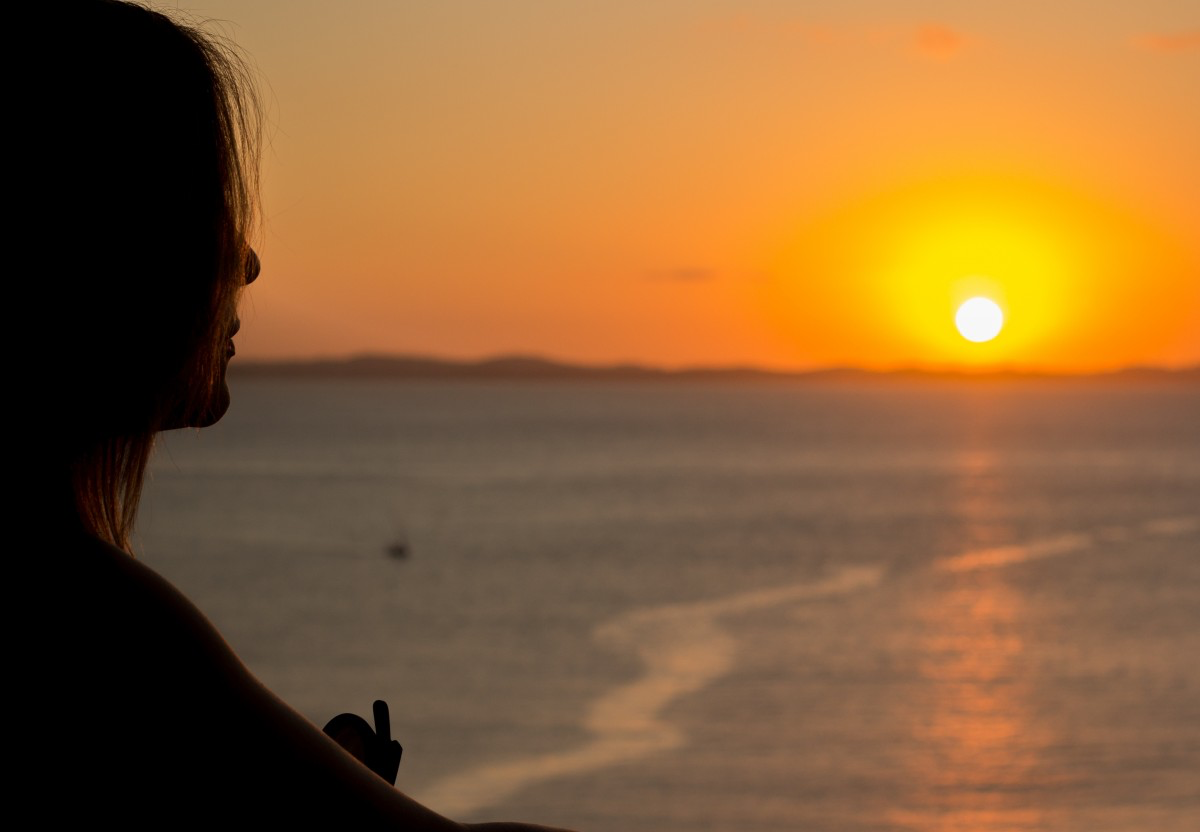 Mary’s Story
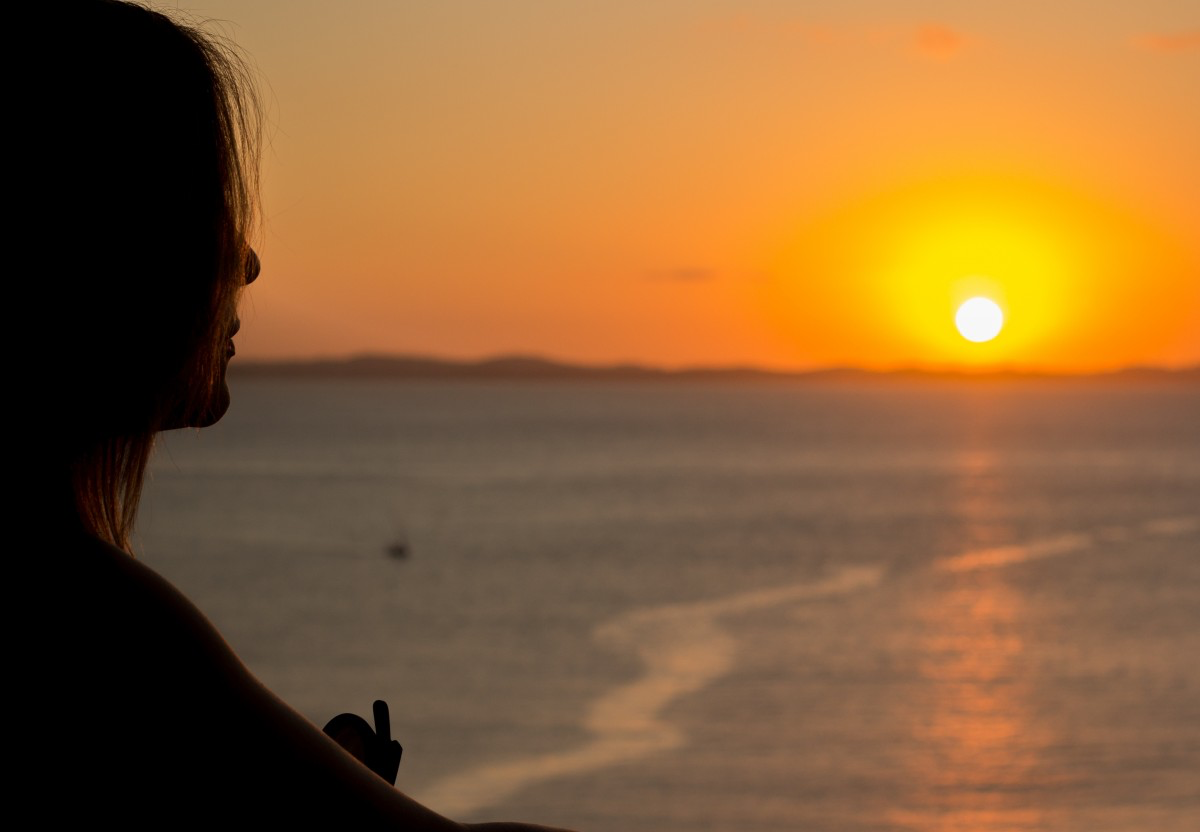 Gabriel’s announcement
Visiting Elizabeth
Birth of Jesus
Presentation in the Temple
Leaving Jesus at the Passover
The Wedding Feast at Cana
Opposing Jesus
At the Cross
The upper room
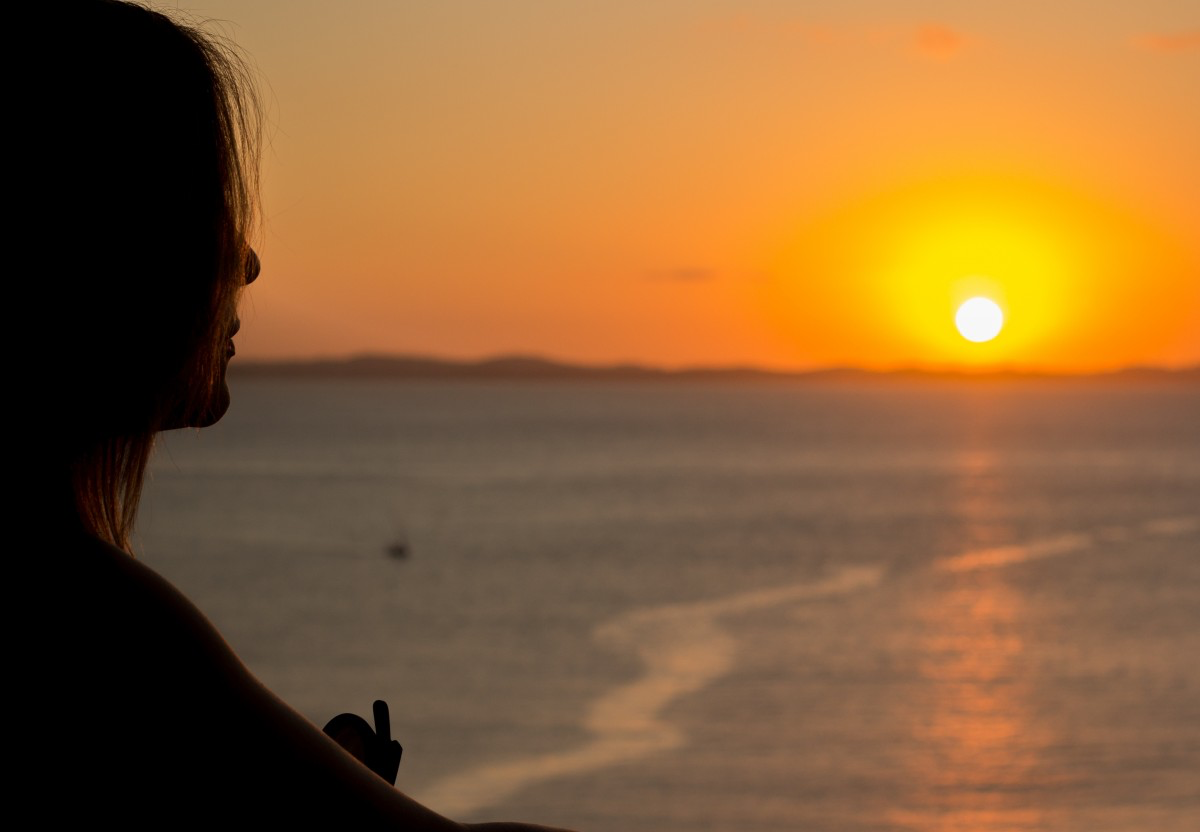 Being a disciple demands we allowing our kids to suffer.
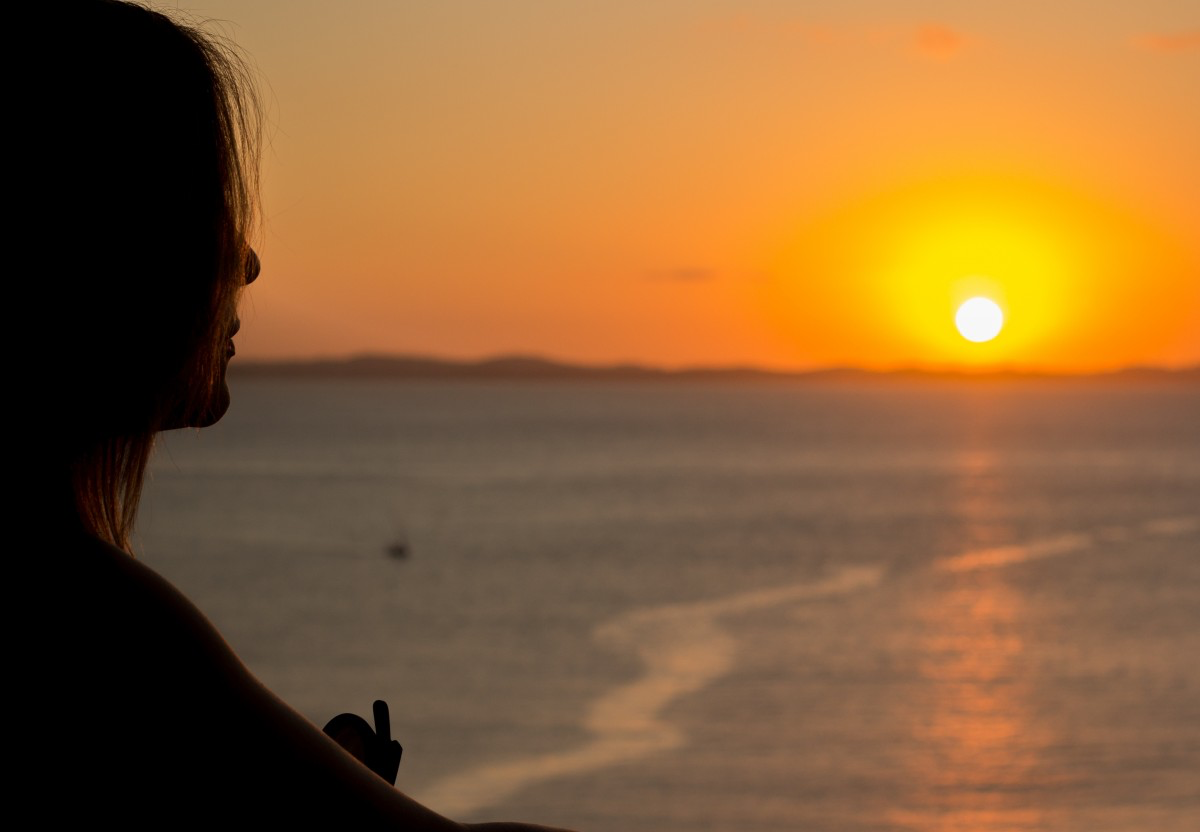 God doesn’t need our talent to do great things through us.
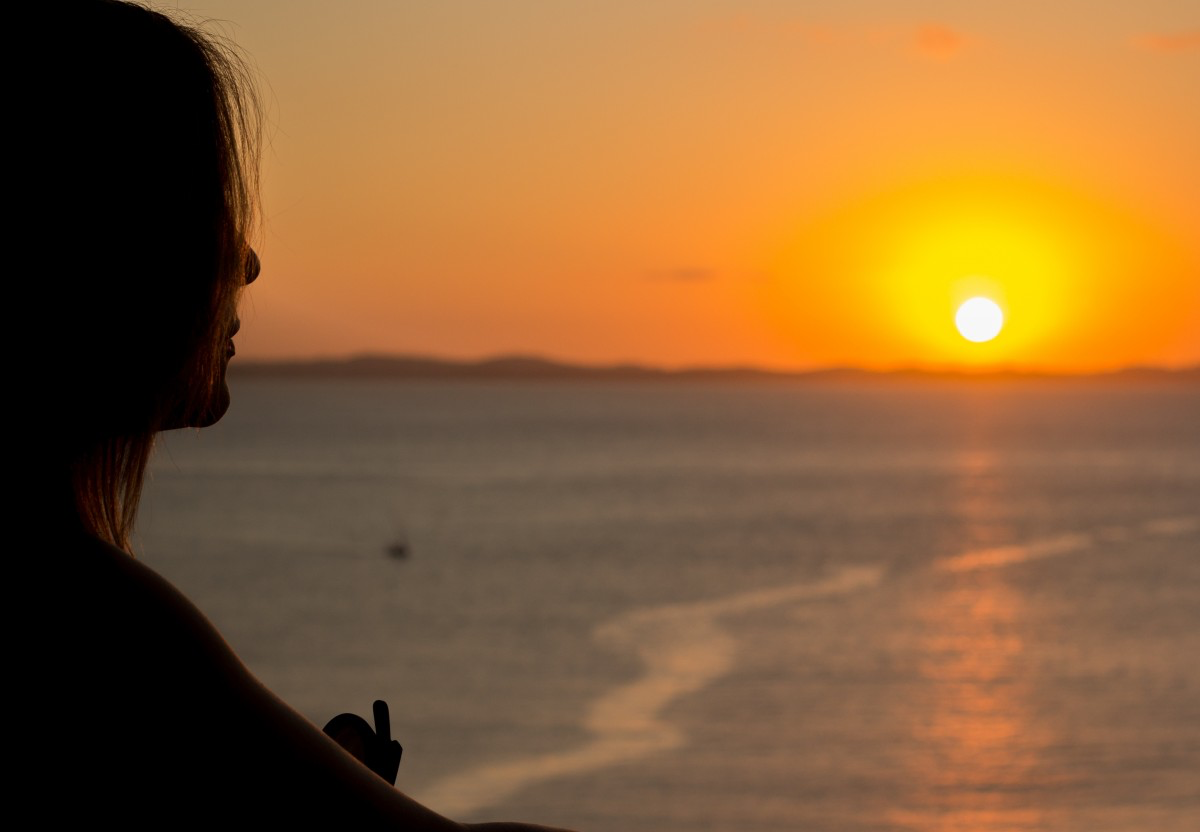 We must accept Jesus for who he is, not who we want him to be.
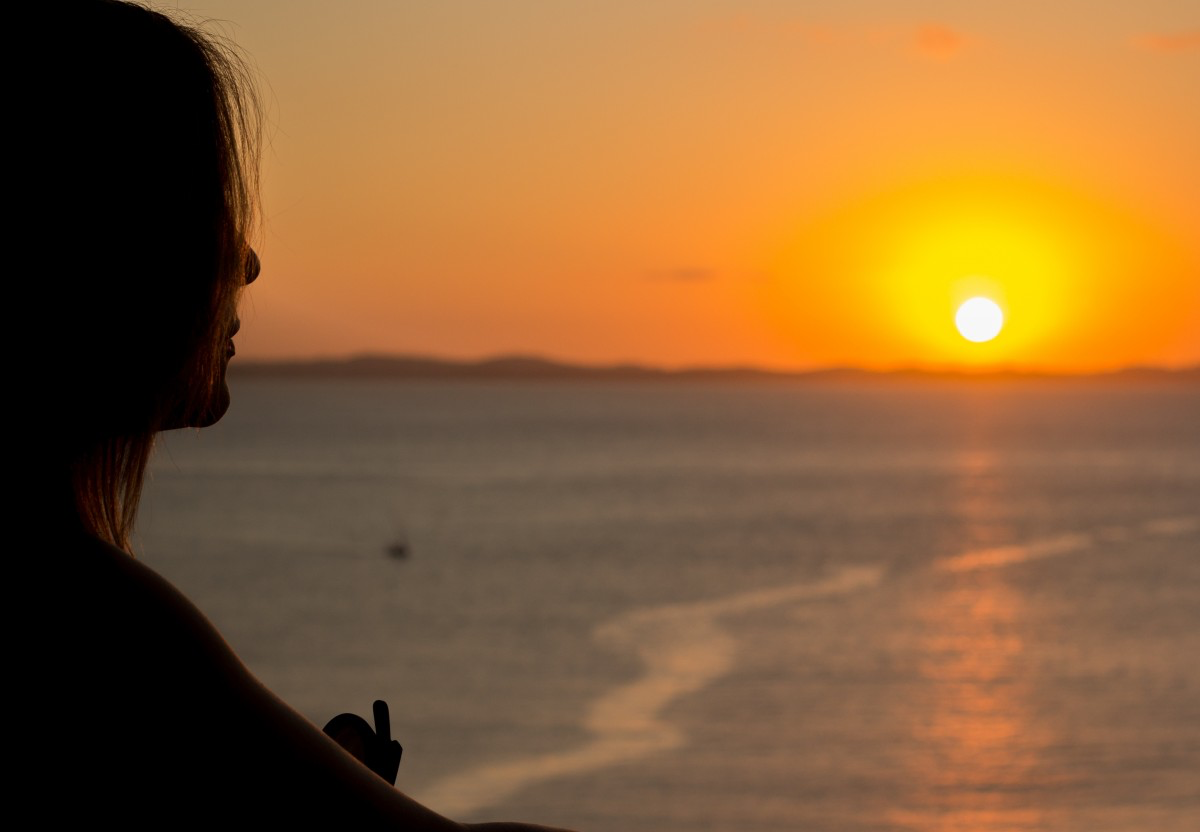 We need to obey, whatever Jesus tells us to do.
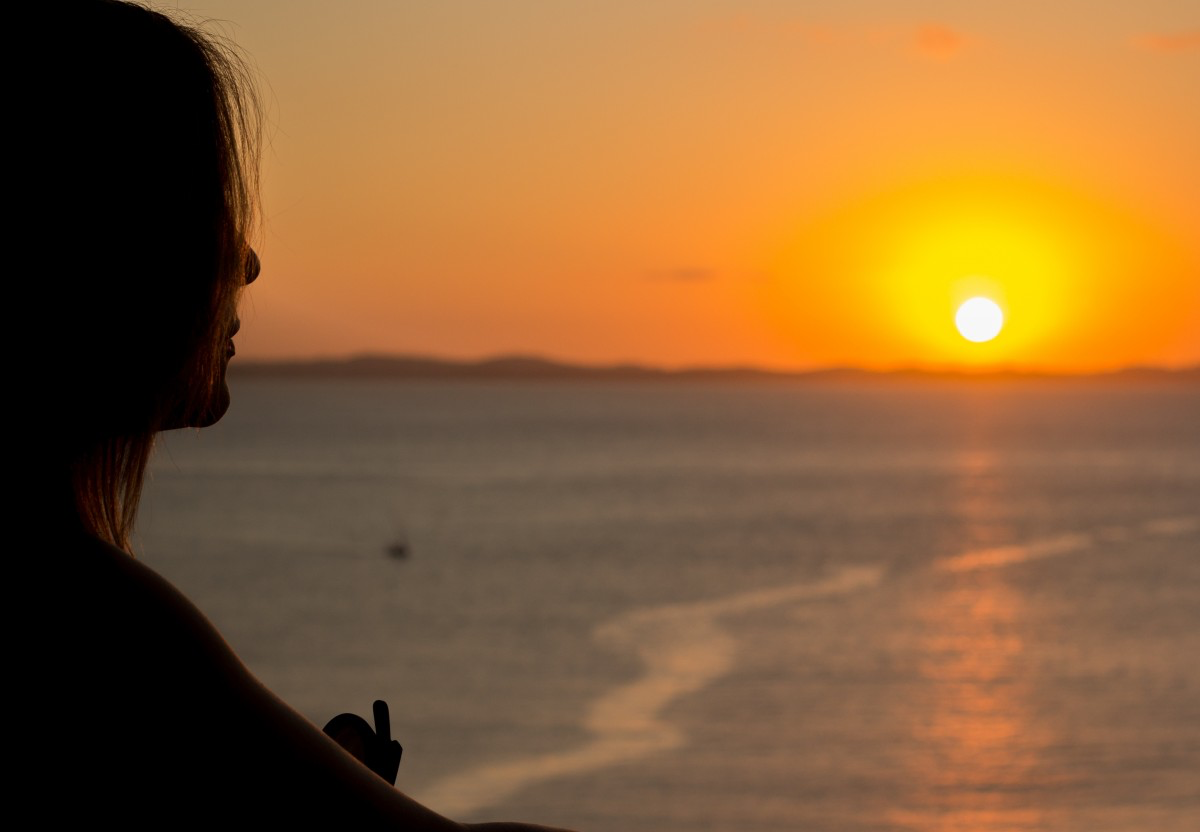 Being a disciple of Jesus’ means accepting the family into which we have been adopted.
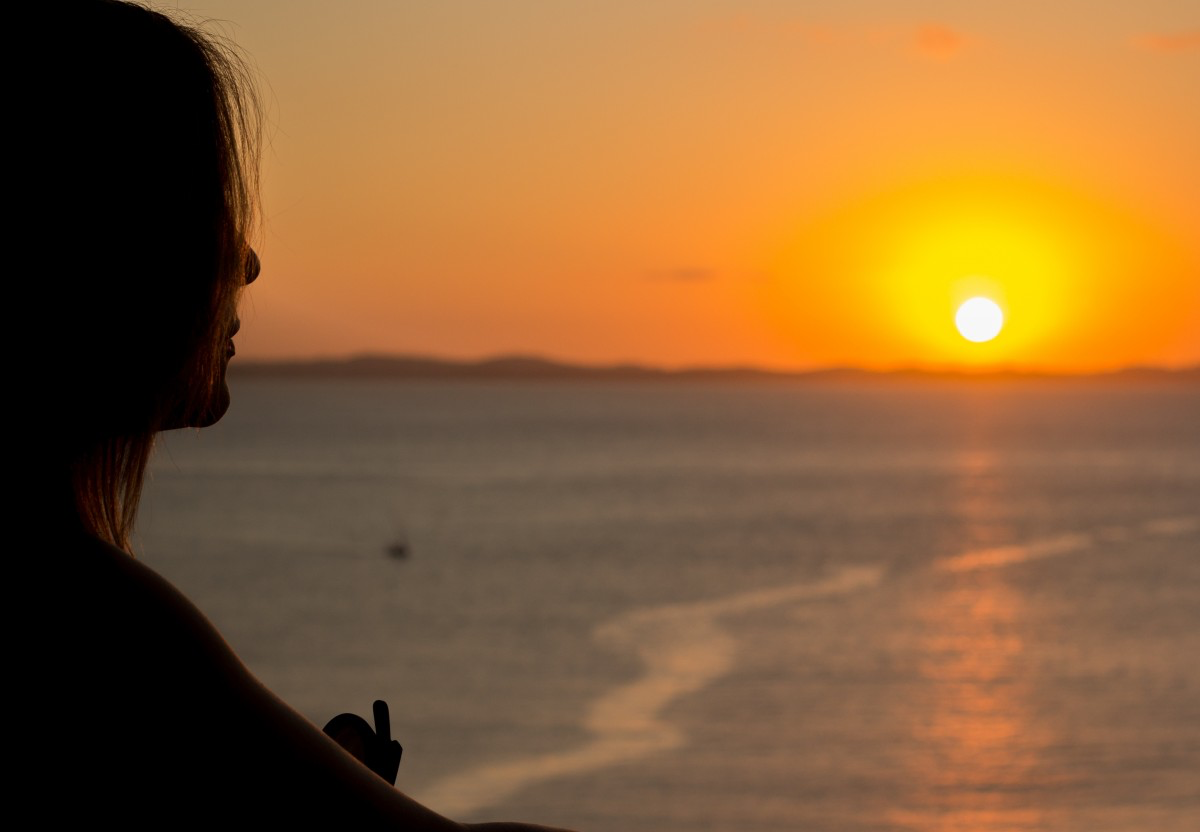 Though our heart may be broken, there is an upper room where we eagerly wait.